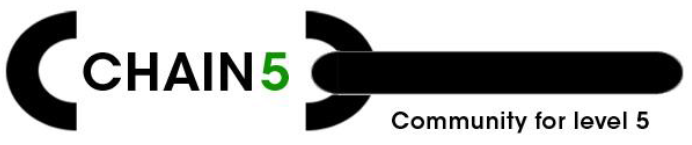 Outline of a proposal under Erasmus+????
Friday 14 February 2014
Bert-Jan Buiskool
The establisment of chain 5, and what direction to take?
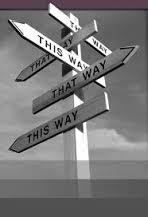 What are your expectations?
What do you want to gain? 
What would you contribute?
When is the community considered a succes?
What conditions need to be satisfied for assuring this?
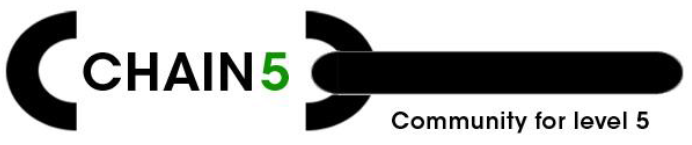 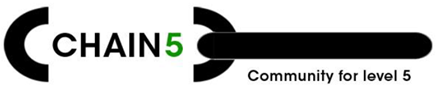 Succes factors of a “network” (Goodwin, 2004)
Achieve a position of centrality within the network
Have a clear mission statement and unambiguous rules of engagement
Be inclusive – ensure all agencies and individuals gain ownership of the network
Large networks should be avoided – they incur high admin costs and lead to inertia in all networks
Develop strategies for network cohesion
Avoid mandated or imposed networks
Actively engage respected professional leaders who will promote the network to peers
Avoid network/organisational capture by, for example, a professional elite or a dominant organisational culture
Respond to the needs of network members in such a way that the network remains relevant and worthwhile – maintain ‘net worth’
Professionals in networks must provide the mandate to allow managers to manage and govern their activities
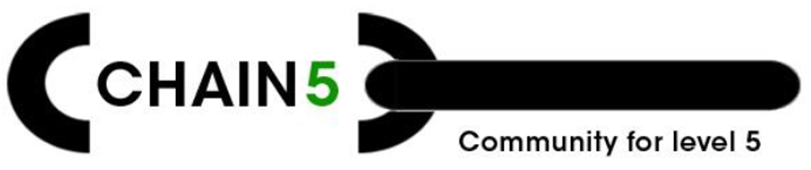 Topics to discuss
Content
Mission statement
Topics for cooperation
Types of partners / geograpical coverage (EU / International)
Delivery
Mode and intensity of cooperation
Activities (sharing, assessing, developing)
Output
Products
Organisational issues
Organisation model
Funding
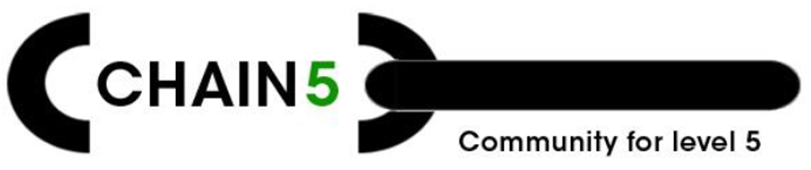 Topics to discuss
Content
Mission statement
Topics for cooperation
Types of partners / geograpical coverage (EU / International)
Delivery
Mode and intensity of cooperation
Activities (sharing, assessing, developing)
Output
Products
Organisational issues
Organisation model
Funding
Workshop 1
Workshop 2
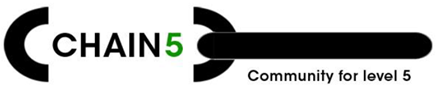 Mission statement
During the meeting in Amsterdam we tried to formulate important ingredients for the mission statement of CHAIN5:

having an independent, non-political meeting place for best practices concerning qualifications at level 5, having the specific position of them in different countries in mind, emphasising the things we have in common – to be discussed with our relevant stakeholders with an open mind in a trustful setting.
the exchange of good practices in education,
the diversity of the implementation of such links internationally and mostly in Europe,
the relation and relevance of Level 5 in the Bologna process,
the relation and relevance of Level 5 to the labour market:
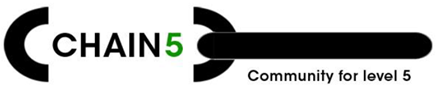 Topics for cooperation
the outcomes and conclusions of a study by Cedefop on the position and the use of qualifications at level 5 in Europe
The identity of level 5
Level 5 and (inter)national strategies on Lifelong Learning…
SCHE as a formal degree within the European Higher Education Area…
Permeability between VET and HE…
Cooperation with the 4 VET-associations in Europe…
Instruments and level 5 qualifications, needed for more flexible learning pathways…
Level 5 qualifications and their strong relevance for the labour market…
Level 5 descriptors
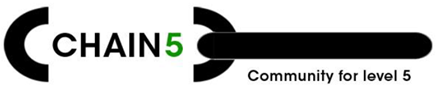 Types of partners
Cross sectoral of nature: HE, VET, tertiary, work based learning
Different levels: schools, associations, qualification bodies, ministeries, employers, research etc. 
Countries coverage
European
World wide
Link with existing platforms, assocations etc.
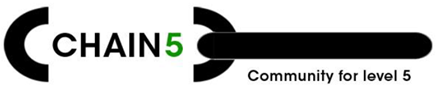 Mode and intensity of cooperation
Stages of collaboration:
Connecting 
Attuning
Piloting
Co-operation
Developing:
Disseminating
Incorporating
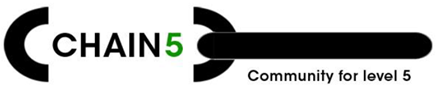 Activities
Research
Lobbying
Representing
Conferences
Field visits / exchange events
Online platform exchange
National / regional meetings
Helpdesk
Training
Consultancy
Webinars
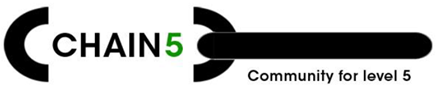 Products
Website
Online discussion platform
Conference reports
National Reports
Good practices reports
Position papers
Guidelines
Training modules
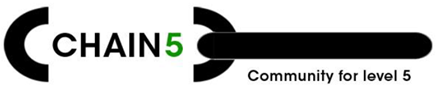 Organisational model
Legal entity? European Association? 
 Network /community / platform
Board members
Secretariat
First / second layer members
Working groups
Fee / contribution
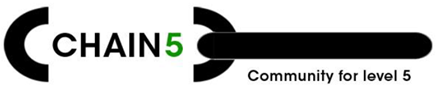 Funding opportunties
Self funding
Membership fee
National resources
Erasmus +
KA2
KA3
Horizon 2020
ESF funding
Europeaid
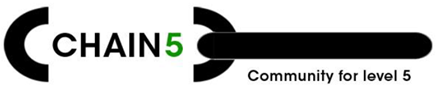 What is needed for an Erasmus + proposal
Closely aligned to EU and national policy priorities
Should address a clear need and provide solutions
Clear outcomes and sustainable impact
Between 3-11 partner countries
Project set up (Work Packages)
Project management
Meetings
Content work
Mobility
Other costs.
Dissemination events
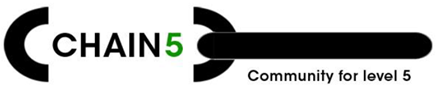 Now the ball is in your court!
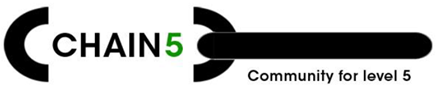 Workshop 1: CHAIN5, What..
What is the best mission statement…. 
Who are involved …  and who have to be involved…
Role of stakeholders: what is in for them… 
To be a member, what does that mean… who are the members…
National communities for level 5…. The role of a government…
How to be accepted as CHAIN5 by other organisations… 
CHAIN5 and VET…
And HE…
CHAIN5 and the labour market….
CHAIN5 and the national governments….
CHAIN5 and Brussels…
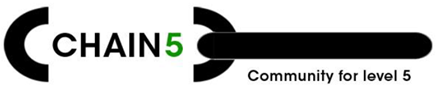 Short coffee break!
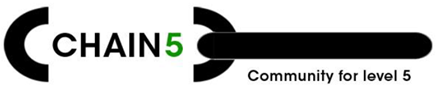 Workshop 2: CHAIN5: HOW…
What are the most important aims
…challenges
…issues 
…and activities… 
What is the value of the community in other events and other networks… 
Can we be partners in projects… and
what do we want to have as issues in projects… what is relevant and needed…
How to reach our goals…  best ways… activities…
Who is doing what… 
How to use other ‘channels’
Research 
How to operate as network, European, regions, worldwide…
Community Colleges…?
Thank you for your attention